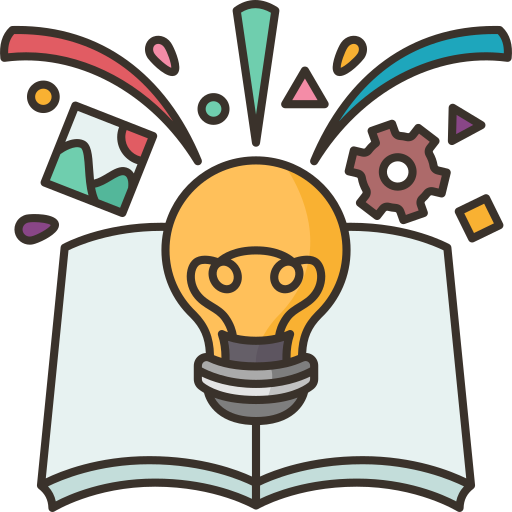 CANVAS PARA EL DISEÑO DE SITUACIONES DEL APRENDIZAJE
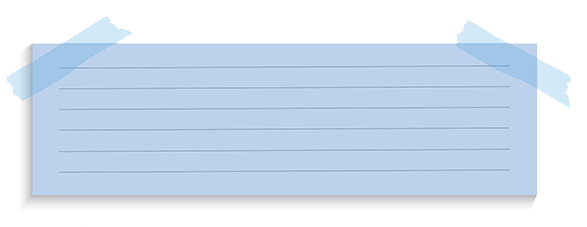 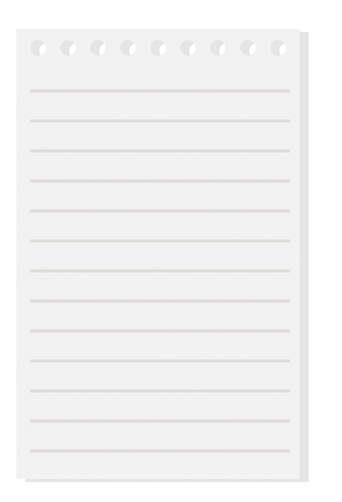 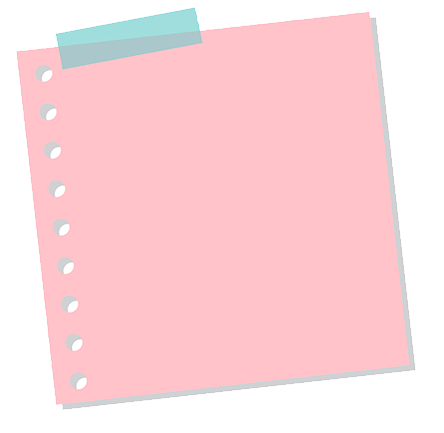 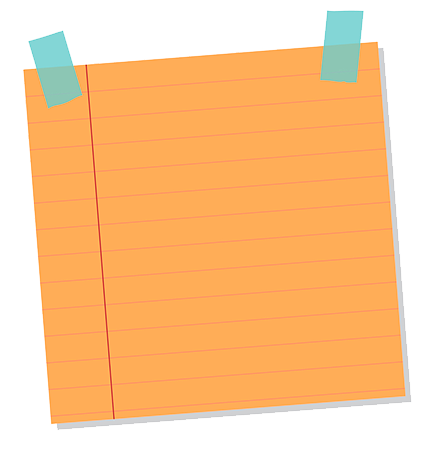 Competencias específicas
Identificación
Metodología
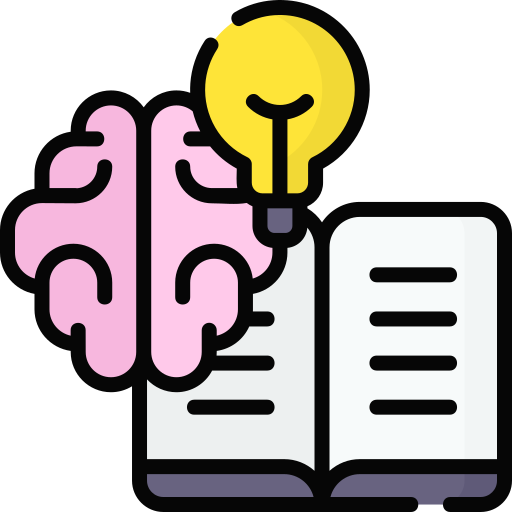 CONOCIMIENTOS BÁSICOS
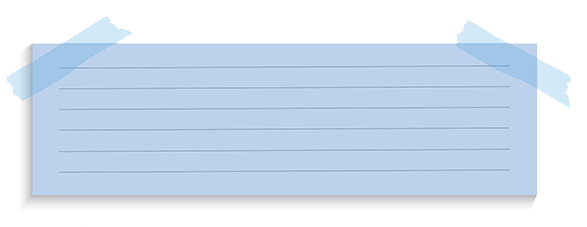 Criterios de evaluación
Área 1
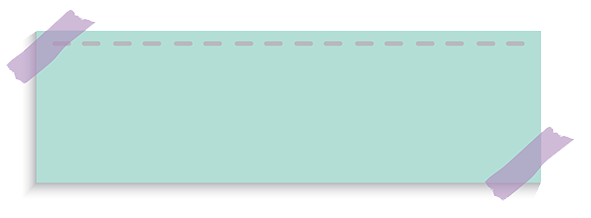 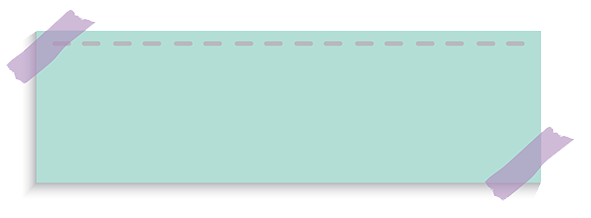 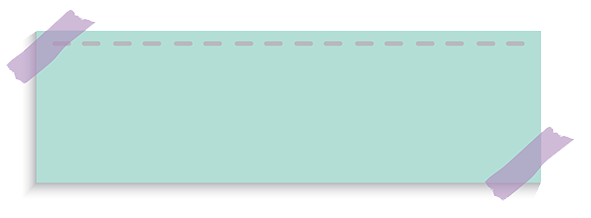 Procedimiento de evaluación final, calificación y transferencia.
Descripción de tarea o tareas.
Producciones o producto a crear.
Procedimiento de retroacción, revisión y supervisión.
Área 2
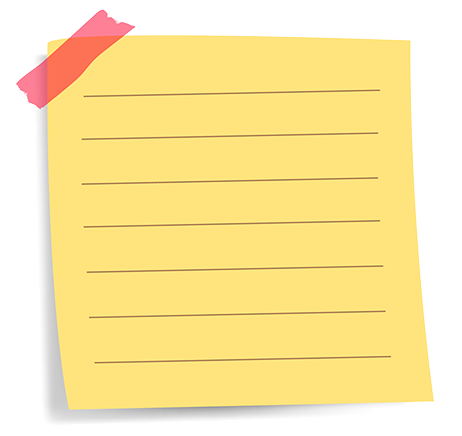 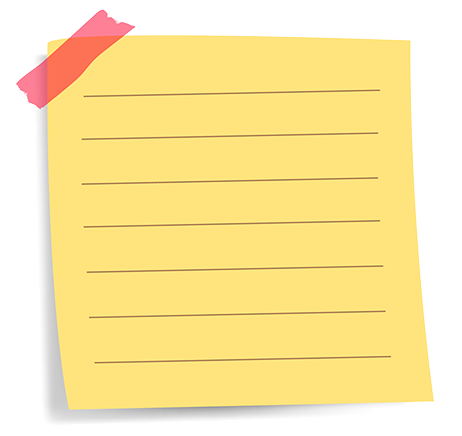 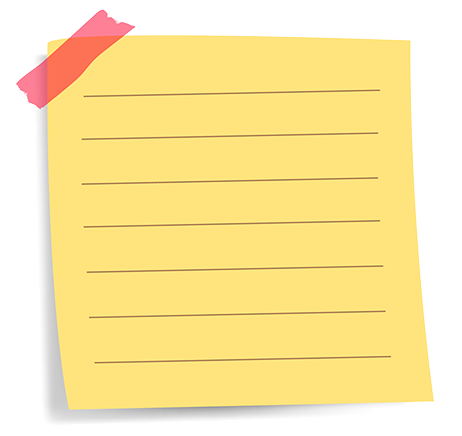 Instrucciones
y material
Actividades de 
iniciación
Área 3
Contexto de 
desarrollo
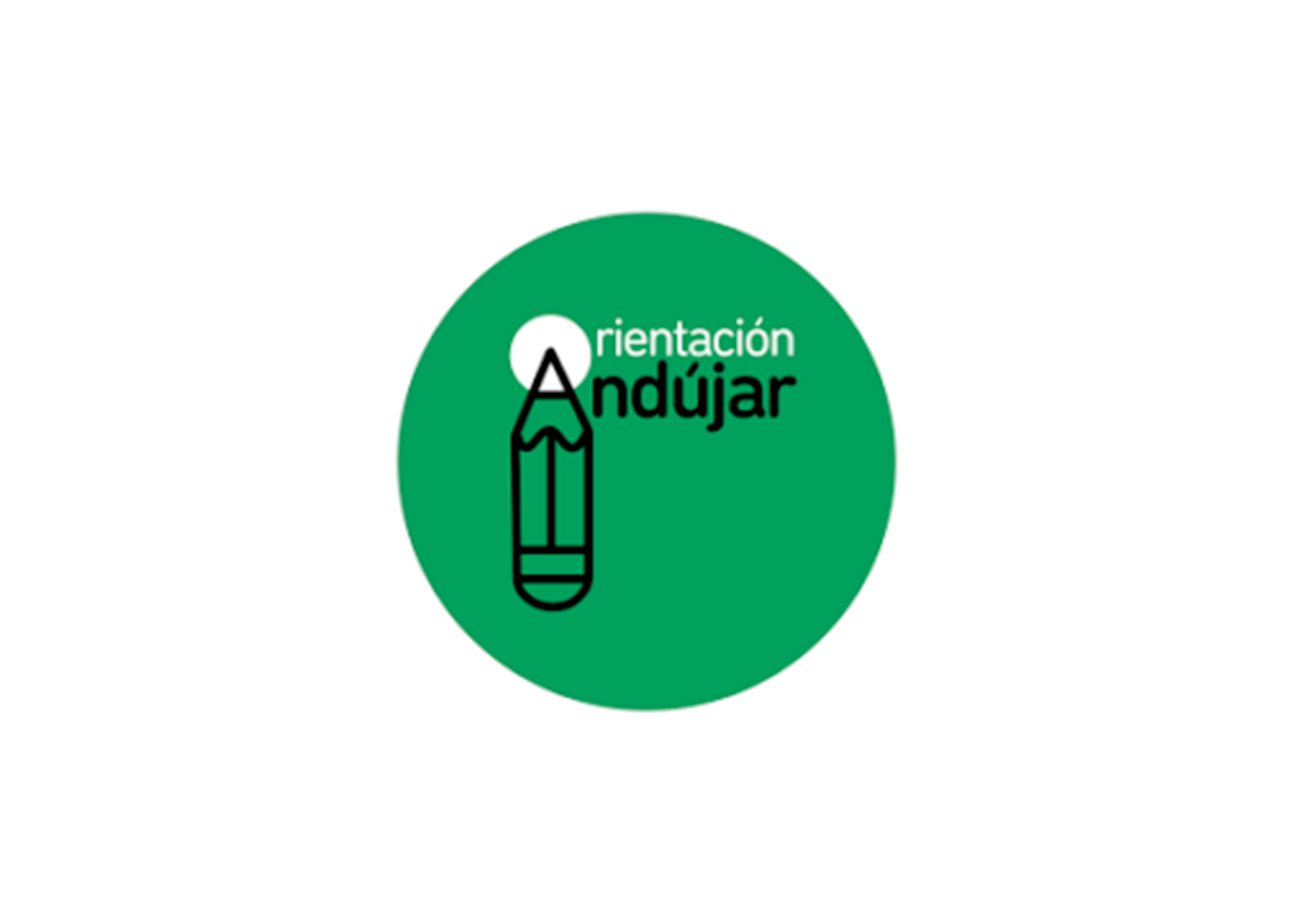